2013 Retirement Confidence SurveyChart Book
March 7, 2013
CONFIDENTIAL
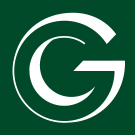 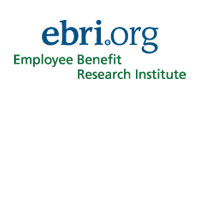 Employee Benefit Research Institute1100 13th Street NW, Suite 878Washington, DC 20005Phone: (202) 659-0670   Fax: (202) 775-6312
Mathew Greenwald & Associates, Inc.4201 Connecticut Ave. NW, Suite 620Washington, DC 20008Phone: (202) 686-0300   Fax: (202) 686-2512
2013 RCS Methodology
23rd annual measure of worker and retiree confidence about retirement
1,254 20-minute phone interviews conducted in January 2013 using random-digit dialing with cell phone supplement
Interviewed Americans ages 25 and over
Two questionnaire versions	-  1,003 interviews with workers (not retired) 	-  251 interviews with retirees
CONFIDENTIAL
2
2013 RCS Methodology (continued)
Data weighted by age, sex, and education
Margins of error	-  ± 4 percentage points for all workers	-  ± 7 percentage points for all retirees
Unweighted sample sizes noted on charts to provide information for margin of error estimates
Data may not total to 100 due to rounding and/or missing categories
CONFIDENTIAL
3
Overview
Retirement confidence continues to slowly decline
Low confidence may reflect many workers’ realization of what is needed to prepare for a financially secure retirement.
Savings generally hold steady, but workers with income <$35,000 are increasingly unlikely to save
Cost of living is the primary reason given for not saving (more)
CONFIDENTIAL
4
Retirement confidence
Worker Confidence About Having Enough Money for Retirement Resumes Slow, Downward Trend
Overall, how confident are you that you (and your spouse) will have enough money to live comfortably throughout your retirement years? (2013 Workers n=1003)
8%
10%
17%
28%
19%
19%
18%
21%
43%
41%
51%
38%
22%
27%
21%
13%
Yearly
Change in
Not At All
Source:  Employee Benefit Research Institute and Mathew Greenwald & Associates, Inc., 1993-2013 Retirement Confidence Surveys.
CONFIDENTIAL
6
Roughly 4 in 10 Workers Believe They Need to Save 20% or More of Their Income to Comfortably Retire
About what percentage of your total household income do you think you (and your spouse) need to save each year from now until you expect to retire so you can live comfortably throughout your retirement? (2013 Workers who provided retirement age n=931)
Source:  Employee Benefit Research Institute and Mathew Greenwald & Associates, Inc., 2013 Retirement Confidence Survey.
CONFIDENTIAL
7
Retirement Confidence Is Inversely Related to the Percentage of Income Needing to be Saved
About what percentage of your total household income do you think you (and your spouse) need to save each year from now until you expect to retire so you can live comfortably throughout your retirement? (2013 Workers)
Average Percentage Needing to be Saved
Source:  Employee Benefit Research Institute and Mathew Greenwald & Associates, Inc., 2013 Retirement Confidence Survey.
CONFIDENTIAL
8
One-third of Workers, One-quarter of Retirees have Dipped into Savings to Pay for Basic Expenses
In the past 12 months, have you (and your spouse) had to dip into your savings to pay for basic expenses?  (2013 Workers n=1003)
In the past 12 months, have you (and your spouse) had to take more than you planned from your savings or investments to pay for basic expenses? (2013 Retirees n=251)
Source:  Employee Benefit Research Institute and Mathew Greenwald & Associates, Inc., 1994-2013 Retirement Confidence Surveys.
CONFIDENTIAL
9
Roughly 6 in 10 Workers and 4 in 10 Retirees Report a Problem With Debt
Thinking about your current financial situation, how would you describe your level of debt?  (2013 Workers n=1003, Retirees n=251)
Workers
Retirees
Source:  Employee Benefit Research Institute and Mathew Greenwald & Associates, Inc., 2005-2013 Retirement Confidence Surveys.
CONFIDENTIAL
10
The Presence of Debt Is Strongly Related to Retirement Confidence
Overall, how confident are you that you (and your spouse) will have enough money to live comfortably throughout your retirement years?
Source:  Employee Benefit Research Institute and Mathew Greenwald & Associates, Inc., 2013 Retirement Confidence Survey.
CONFIDENTIAL
11
Half of Workers/Retirees Are Confident They Could Come Up With $2,000 for Unexpected Need
How confident are you that you could come up with $2,000 if an unexpected need arose within the next month?  Do you think you definitely could, probably could, probably could not, or definitely could not come up with the full $2,000? (2013 Workers n=1003, Retirees n=251)
Source:  Employee Benefit Research Institute and Mathew Greenwald & Associates, Inc., 2013 Retirement Confidence Survey.
CONFIDENTIAL
12
Job Uncertainty Remains Most Pressing Issue in America for Workers and Retirees
What do you think is the most pressing financial issue facing most Americans today? (Top mentions)
Job Uncertainty
Source:  Employee Benefit Research Institute and Mathew Greenwald & Associates, Inc., 2013 Retirement Confidence Survey.
CONFIDENTIAL
13
The Percentage of Workers Not at All Confident About Having Enough for Basic Expenses Continues to Increase
Overall, how confident are you that you will have enough money to take care of your basic expenses during your retirement? (2013 Workers n=1003)
3%
7%
11%
16%
9%
11%
11%
13%
42%
42%
49%
45%
40%
38%
35%
25%
Yearly
Change in
Not At All
Source:  Employee Benefit Research Institute and Mathew Greenwald & Associates, Inc., 1993-2013 Retirement Confidence Surveys.
CONFIDENTIAL
14
Worker Confidence About Paying for Retirement Medical Expenses Continues to Decline
Overall, how confident are you that you will have enough money to take care of your medical expenses during your retirement? (2013 Workers n=1003)
13%
14%
21%
29%
19%
18%
22%
23%
42%
46%
36%
34%
24%
20%
17%
14%
Yearly
Change in
Not At All
Source:  Employee Benefit Research Institute and Mathew Greenwald & Associates, Inc., 1993-2013 Retirement Confidence Surveys.
CONFIDENTIAL
15
The Percentage of Workers Not at All Confident About Paying for Long-term Care Reaches New High
Overall, how confident are you that you will have enough money to pay for long-term care, such as nursing home or home health care, should you need it during your retirement? (2013 Workers n=1003)
21%
28%
33%
39%
23%
26%
27%
23%
36%
29%
30%
26%
17%
15%
9%
11%
Yearly
Change in
Not At All
Source:  Employee Benefit Research Institute and Mathew Greenwald & Associates, Inc., 2000-2013 Retirement Confidence Surveys.
CONFIDENTIAL
16
Worker Confidence About Doing a Good Job Preparing for Retirement Continues Slow Decline
Overall, how confident are you that you are doing a good job of preparing financially for your retirement? (2013 Workers n=1003)
9%
13%
15%
21%
17%
15%
20%
15%
45%
50%
42%
47%
26%
23%
22%
17%
Yearly
Change in
Not At All
Source:  Employee Benefit Research Institute and Mathew Greenwald & Associates, Inc., 1993-2013 Retirement Confidence Surveys.
CONFIDENTIAL
17
More Workers Are Not At All Confident About Future Social Security Benefits
How confident are you that the Social Security system will continue to provide benefits of at least equal value to the benefits received by retirees today? (2013 Workers n=1003)
39%
41%
44%
28%
28%
31%
26%
24%
16%
6%
6%
5%
Yearly
Change in
Not At All
Source:  Employee Benefit Research Institute and Mathew Greenwald & Associates, Inc., 1993-2013 Retirement Confidence Surveys.
CONFIDENTIAL
18
Workers Are Also Less Confident About Future Medicare Benefits
How confident are you that the Medicare system will continue to provide benefits of at least equal value to the benefits received by retirees today? (2013 Workers n=1003)
26%
26%
37%
38%
35%
40%
32%
38%
33%
24%
28%
19%
6%
5%
5%
Yearly
Change in
Not At All
Source:  Employee Benefit Research Institute and Mathew Greenwald & Associates, Inc., 1993-2013 Retirement Confidence Surveys.
CONFIDENTIAL
19
Preparations for retirement
CONFIDENTIAL
Percentage of Workers Calculating Retirement Needs Up Slightly in 2013, Remains Steady Over Past Decade
Have you (or your spouse) tried to figure out how much money you will need to have saved by the time you retire so that you can live comfortably in retirement?  (2013 Workers n=1003, percent yes)
Source:  Employee Benefit Research Institute and Mathew Greenwald & Associates, Inc., 1993-2013 Retirement Confidence Surveys.
CONFIDENTIAL
21
Half of All Workers Expect to Need Less Than $500,000 to Live Comfortably in Retirement
How much do you think you (and your spouse) will need to accumulate in total by the time you retire so that you can live comfortably in retirement? (2013 Workers n=1003)
Source:  Employee Benefit Research Institute and Mathew Greenwald & Associates, Inc., 2005-2013 Retirement Confidence Surveys.
CONFIDENTIAL
22
Many Workers Guess to Determine Savings Needed for Comfortable Retirement
How did you (or your spouse) determine this amount?  Did you…?  (2013 Workers giving an amount needed for retirement n=898)  (Top mentions, multiple responses accepted)
Guess
Do your own estimate
Ask a financial advisor
Use an online calculator
Read or hear that is how much needed
Source:  Employee Benefit Research Institute and Mathew Greenwald & Associates, Inc., 2005-2013 Retirement Confidence Surveys.
CONFIDENTIAL
23
Roughly 80% of Workers Are Confident That Specified Amount Will Provide a Comfortable Lifestyle
How confident are you that the amount you mentioned will provide you with a comfortable lifestyle in retirement? (2013 Workers giving an amount needed for retirement n=898)
Source:  Employee Benefit Research Institute and Mathew Greenwald & Associates, Inc., 2013 Retirement Confidence Survey.
CONFIDENTIAL
24
The Percentage of Workers Having Saved for Retirement Holds Steady at About Two-thirds
Not including Social Security taxes or employer-provided money, have you (and/or your spouse) personally saved any money for retirement?  These savings could include money you personally put into a retirement plan at work. (2013 Workers n=1003, percent yes)
Source:  Employee Benefit Research Institute and Mathew Greenwald & Associates, Inc., 1994-2013 Retirement Confidence Surveys.
CONFIDENTIAL
25
But There Has Been a Severe Decline in Retirement Saving Among Lower-income Workers
Not including Social Security taxes or employer-provided money, have you (and/or your spouse) personally saved any money for retirement?  These savings could include money you personally put into a retirement plan at work.
Workers withHousehold Income<$35,000
Workers withHousehold Income$35,000-$74,999
Workers withHousehold Income$75,000+
Source:  Employee Benefit Research Institute and Mathew Greenwald & Associates, Inc., 2009-2013 Retirement Confidence Surveys.
CONFIDENTIAL
26
The Percentage of Workers Currently Saving for Retirement Continues Slow Decline
Are you (and/or your spouse) currently saving for retirement?  (2013 Workers n=1003, percent yes)
Source:  Employee Benefit Research Institute and Mathew Greenwald & Associates, Inc., 2001-2013 Retirement Confidence Surveys.
CONFIDENTIAL
27
Total Worker Savings are Unchanged in the Last Few Years
In total, about how much money would you say you (and your spouse) currently have in savings and investments, not including the value of your primary residence? (2013 Workers n=1003)
Source:  Employee Benefit Research Institute and Mathew Greenwald & Associates, Inc., 2003-2013 Retirement Confidence Surveys.
CONFIDENTIAL
28
Most Workers and Retirees Are at Least Somewhat Confident That They Are Investing Wisely
How confident are you that you (and your spouse) are investing your retirement savings wisely? (2013 Workers n=732, Retirees n=187)
Source:  Employee Benefit Research Institute and Mathew Greenwald & Associates, Inc., 2013 Retirement Confidence Survey.
CONFIDENTIAL
29
Employer-sponsored Plans
Nearly Three-quarters of Employed Workers Have Access to Employer-sponsored Retirement Plans
Does your current employer offer you a retirement or savings plan that allows you to make contributions from your salary to an individual account set up in your name, such as a 401(k), tax-deferred annuity or 403(b), or thrift savings plan?  (2013 Workers employed full- or part-time n=630)
Source:  Employee Benefit Research Institute and Mathew Greenwald & Associates, Inc., 2013 Retirement Confidence Survey.
CONFIDENTIAL
31
When Available, 8 in 10 Workers Contribute to Plan; Half of Those Not Contributing Have Money in Plan
If employer provides retirement or savings plan: Are you currently contributing money to the plan? (2013 Workers offered an employer-sponsored retirement savings plan n=510)
Source:  Employee Benefit Research Institute and Mathew Greenwald & Associates, Inc., 2013 Retirement Confidence Survey.
CONFIDENTIAL
32
Roughly Half of Contributors Have 25% or More of Savings/Investments in Plan
Roughly what percentage of your total savings and investments, not including your primary residence, are invested in your current employer’s plan?  Is it closest to… ? (2013 Workers who contribute or have money in plan n=465)
Source:  Employee Benefit Research Institute and Mathew Greenwald & Associates, Inc., 2013 Retirement Confidence Survey.
CONFIDENTIAL
33
Cost of Living is the Predominant Reason Workers Don’t Contribute More to Plan
What is the main reason you are not currently contributing  (more) money to the plan? (2013 Workers offered employer-sponsored retirement savings plan n=510)
Source:  Employee Benefit Research Institute and Mathew Greenwald & Associates, Inc., 2013 Retirement Confidence Survey.
CONFIDENTIAL
34
Almost 2 in 10 Those Not Contributing Would Cancel if 3% Withheld, 3 in 10 Would Cancel if 6% Withheld
Suppose your employer automatically enrolled you into a retirement savings plan, withholding 3% (6%) of your pay each pay period to contribute to your account.  Do you think you would be most likely to… ? (2013 Workers not contributing to plan or not offered plan n=250)
Withholding  3% of pay
Withholding  6% of pay
Source:  Employee Benefit Research Institute and Mathew Greenwald & Associates, Inc., 2013 Retirement Confidence Survey.
CONFIDENTIAL
35
Workers Handle Money in Previous Employers’ Plans in Various Ways
Did you participate in a retirement savings plan with any of your previous employers? (2013 Workers not currently contributing to plan n=672) 
If participated:  The last time you left one of those employers, what did you do with some or all of the money in the plan? (2013 Workers who participated previously n=367)
If yes
Source:  Employee Benefit Research Institute and Mathew Greenwald & Associates, Inc., 2013 Retirement Confidence Survey.
CONFIDENTIAL
36
When Rolling Over a Retirement Savings Plan into an IRA, Most Workers Look to Other Companies
If rolled over retirement savings plan into IRA: Was the IRA with… ? (2013 Workers who rolled over plan into IRA n=155)
Source:  Employee Benefit Research Institute and Mathew Greenwald & Associates, Inc., 2013 Retirement Confidence Survey.
CONFIDENTIAL
37
Policy Changes
If Contributions Were Taxed, Many Would Change Savings
If you were no longer able to contribute to your employer-sponsored retirement savings plan on a pre-tax basis, how would this likely change your current contribution to that plan? (2013 Workers n=422)
Source:  Employee Benefit Research Institute and Mathew Greenwald & Associates, Inc., 2013 Retirement Confidence Survey.
39
6 in 10 Workers Who Would Reduce Contribution Would Reduce it by 50% or More
If would reduce/increase contribution: Do you think you would… ?
Would Reduce (Workers n=115)
Would Increase (Workers  n=31)
Source:  Employee Benefit Research Institute and Mathew Greenwald & Associates, Inc., 2013 Retirement Confidence Survey.
CONFIDENTIAL
40
More Than Half of Workers Have Noticed Information About Fees
Before today, had you ever noticed information about fees on communications about your retirement plan? (2013 Workers offered employer-sponsored retirement savings plan n=510)
Source:  Employee Benefit Research Institute and Mathew Greenwald & Associates, Inc., 2013 Retirement Confidence Survey.
CONFIDENTIAL
41
14% of Those Who Noticed Fees and 7% of Those Offered a Plan in General Made Changes Due to Fees
If noticed fee disclosure: Did you make any changes to your investments as a result of the information about fees?  (2013 Workers noticing plan fee disclosures n=268) 
If made changes:  What changes did you make as a direct result of the information about fees? (2013 Workers n=39)
(7% of those offered a plan)
If yes
Source:  Employee Benefit Research Institute and Mathew Greenwald & Associates, Inc., 2013 Retirement Confidence Survey.
42
Few Plan Participants Are Offered Annuity Option, But Half Say They Would Use It
To the best of your knowledge, does your employer’s retirement savings plan offer the option to allow participants to put their money into an insurance product that pays income each month for the rest of their life? Do you think you will/would use this option when you retire? (2013 Workers with money in employer-sponsored retirement savings plan n=465)
Source:  Employee Benefit Research Institute and Mathew Greenwald & Associates, Inc., 2013 Retirement Confidence Survey.
CONFIDENTIAL
43
Workers Have Mixed Reaction to Proposal Requiring Partial Annuitization of DC Plan Money
Some policymakers think the law should be changed so that half of the balance in an employer-sponsored retirement savings account would automatically be converted at retirement to an insurance product that pays guaranteed income each month for the rest of the account owner’s life.  The other half could be paid out or reinvested at the account owner’s discretion.  Would you… this proposal? (2013 Workers with money in employer-sponsored retirement savings plan n=465)
Source:  Employee Benefit Research Institute and Mathew Greenwald & Associates, Inc., 2013 Retirement Confidence Survey.
CONFIDENTIAL
44
USE OF Financial advice
Roughly 1 in 4 Workers/Retirees Sought Investment Advice in 2013
In the past year, did you (and your spouse) obtain investment advice from a professional financial advisor who was paid through fees or commissions? (2013 Workers n=1003, 2013 Retirees n=251, percent yes)
Source:  Employee Benefit Research Institute and Mathew Greenwald & Associates, Inc., 2010-2013 Retirement Confidence Surveys.
CONFIDENTIAL
46
Almost Half of Retirees Follow All of the Investment Advice; Only a Quarter of Workers Say the Same
How much of the investment advice did you follow? (2013 Workers/Retirees who obtained investment advice n=276/n=80 )
Source:  Employee Benefit Research Institute and Mathew Greenwald & Associates, Inc., 2013 Retirement Confidence Survey.
CONFIDENTIAL
47
Lack of Trust Is Most Common Reason for Not Following All of an Advisor’s Investment Advice
If did not follow all of advisor’s advice: Why didn’t you follow (all of) the advice? (Among those not following all of advice received 2013 Workers n=199, Retirees n=49)
Source:  Employee Benefit Research Institute and Mathew Greenwald & Associates, Inc., 2013 Retirement Confidence Survey.
CONFIDENTIAL
48
Half of Workers Think it Very Important That an Advisor Specialize in Converting Assets to Retirement Income
If you work with a financial advisor as you get close to retirement, how important do you think it will be for the advisor you chose to specialize in converting assets into retirement income?  (2013 Workers saved for retirement n=732)
Source:  Employee Benefit Research Institute and Mathew Greenwald & Associates, Inc., 2013 Retirement Confidence Survey.
CONFIDENTIAL
49
Roughly One-fifth of Workers and Retirees Have 5 or More Accounts That Contain Retirement Money
How many savings and investments accounts with money set aside for retirement do you own? (2013 Workers saved for retirement n=732, Retirees saved for retirement n=187)
Source:  Employee Benefit Research Institute and Mathew Greenwald & Associates, Inc., 2013 Retirement Confidence Survey.
CONFIDENTIAL
50
Most Respondents With Multiple Retirement Accounts Make Decisions for Each Separately
If have more than one retirement account:
Which one of the following statements comes closer to how you make investment decisions for these accounts?
Do you use a service or website that allows you to compile information about your different accounts in a single place to help you view and track your total financial situation?
Source:  Employee Benefit Research Institute and Mathew Greenwald & Associates, Inc., 2013 Retirement Confidence Survey.
CONFIDENTIAL
51
Over Half of Workers Think Recommendations About Making Savings Last Would Be Very Valuable
How valuable do you think you would find recommendations as to how much you can withdraw from your plan each month to help your savings last throughout your retirement? (2013 Workers n=465)
Source:  Employee Benefit Research Institute and Mathew Greenwald & Associates, Inc., 2013 Retirement Confidence Survey.
CONFIDENTIAL
52
Appendix: Retirement confidence
Roughly 3 in 4 Workers Express Confidence in Having Continued Employment
How confident are you that…. (2013 Workers n=1003, Retirees n=251)
You will have paid employment for as long as you need it/You will find paid employment if you should need it
Your investments will grow in value
The economy will grow for the next 10 years
Inflation will remain moderate for the next 10 years
Source:  Employee Benefit Research Institute and Mathew Greenwald & Associates, Inc., 2013 Retirement Confidence Survey.
CONFIDENTIAL
54
These Concerns Are Strongly Related to Retirement Confidence
Overall, how confident are you that you (and your spouse) will have enough money to live comfortably throughout your retirement years?
Source:  Employee Benefit Research Institute and Mathew Greenwald & Associates, Inc., 2013 Retirement Confidence Survey.
CONFIDENTIAL
55
Most Workers/Retirees Report Debt Level Is Lower or About the Same as Five Years Ago
Compared with five years ago, would you say your current level of debt is higher, lower, or about the same? (2013 Workers n=1003, Retirees n=251)
Workers
Retirees
Source:  Employee Benefit Research Institute and Mathew Greenwald & Associates, Inc., 2013 Retirement Confidence Survey.
CONFIDENTIAL
56
Retiree Confidence About Retirement Remains Low
Overall, how confident are you that you (and your spouse) will have enough money to live comfortably throughout your retirement years? (2013 Retirees n=251)
11%
14%
24%
10%
22%
24%
38%
44%
28%
41%
19%
18%
Yearly
Change in
Not At All
Source:  Employee Benefit Research Institute and Mathew Greenwald & Associates, Inc., 1993-2013 Retirement Confidence Surveys.
CONFIDENTIAL
57
Retirees Are More Likely than Workers to Feel Confident about Financial Aspects of Retirement
Next, I would like to know how confident you (and your spouse) are about certain aspects related to retirement. (2013 Workers n=1003)
You will have enough money to take care of your basic expenses during your retirement
You are doing/did a good job of preparing financially for retirement
You will have enough money to take care of your medical expenses during your retirement
You will have enough money to pay for long-term care should you need it during your retirement
Source:  Employee Benefit Research Institute and Mathew Greenwald & Associates, Inc., 2011-2013 Retirement Confidence Surveys.
CONFIDENTIAL
58
Retiree Confidence About Paying for Basic Expenses Remains Well Below 2007 Levels
Overall, how confident are you that you will have enough money to take care of your basic expenses during your retirement? (2013 Retirees n=251)
2%
9%
12%
14%
14%
7%
11%
6%
36%
45%
41%
48%
48%
34%
40%
28%
Yearly
Change in
Not At All
Source:  Employee Benefit Research Institute and Mathew Greenwald & Associates, Inc., 1993-2013 Retirement Confidence Surveys.
CONFIDENTIAL
59
Retiree Confidence About Paying for Medical Expenses Also Remains Below 2007 Levels
Overall, how confident are you that you will have enough money to take care of your medical expenses during your retirement? (2013 Retirees n=251)
9%
10%
14%
15%
17%
15%
15%
15%
32%
39%
38%
43%
42%
34%
32%
24%
Yearly
Change in
Not At All
Source:  Employee Benefit Research Institute and Mathew Greenwald & Associates, Inc., 1993-2013 Retirement Confidence Surveys.
CONFIDENTIAL
60
6 in 10 Retirees Are Not Confident About Ability to Pay for Long-term Care Expenses
Overall, how confident are you that you will have enough money to pay for long-term care, such as nursing home or home health care, should you need it during your retirement? (2013 Retirees n=251)
16%
27%
34%
38%
25%
18%
19%
17%
23%
33%
29%
28%
30%
22%
16%
15%
Yearly
Change in
Not At All
Source:  Employee Benefit Research Institute and Mathew Greenwald & Associates, Inc., 2000-2013 Retirement Confidence Surveys.
CONFIDENTIAL
61
Less than 1 in 4 Retirees Are Very Confident They Did a Good Job Preparing for Retirement
Overall, how confident are you that you did a good job of preparing financially for your retirement? (2013 Retirees n=251)
7%
9%
15%
18%
10%
16%
15%
6%
41%
34%
40%
47%
41%
39%
34%
23%
Yearly
Change in
Not At All
Source:  Employee Benefit Research Institute and Mathew Greenwald & Associates, Inc., 1993-2013 Retirement Confidence Surveys.
CONFIDENTIAL
62
Retiree Confidence About Social Security Returns to 2011 Levels After 2012 Spike
How confident are you that the Social Security system will continue to provide benefits of at least equal value to the benefits received by retirees today? (2013 Retirees n=251)
11%
15%
7%
17%
11%
20%
32%
24%
36%
38%
37%
43%
36%
28%
14%
13%
7%
Yearly
Change in
Not At All
Source:  Employee Benefit Research Institute and Mathew Greenwald & Associates, Inc., 1993-2013 Retirement Confidence Surveys.
CONFIDENTIAL
63
The Proportion of Retirees Not Too Confident About Medicare Benefits has Increased
How confident are you that the Medicare system will continue to provide benefits of at least equal value to the benefits received by retirees today? (2013 Retirees n=251)
10%
13%
11%
19%
13%
20%
16%
31%
26%
37%
36%
49%
37%
50%
34%
28%
16%
14%
9%
9%
6%
Yearly
Change in
Not At All
Source:  Employee Benefit Research Institute and Mathew Greenwald & Associates, Inc., 1993-2013 Retirement Confidence Surveys.
CONFIDENTIAL
64
Roughly One-third of Retirees Say Their Experience With Finances in Retirement Is Worse Than Expected
Overall, would you say your experience in retirement with respect to your finances has been … than you expected it to be? (2013 Retirees n=251)
Source:  Employee Benefit Research Institute and Mathew Greenwald & Associates, Inc., 2013 Retirement Confidence Survey.
CONFIDENTIAL
65
About 2 in 10 Retirees Report Higher Expenditures in Retirement Than Immediately Prior
How did (How do you think ) your and your spouse’s spending in the first five years of retirement (will) compare with your spending in the five years before you retire? (2013 Workers n=931, Retirees n=251)
Source:  Employee Benefit Research Institute and Mathew Greenwald & Associates, Inc., 2013 Retirement Confidence Survey.
CONFIDENTIAL
66
Appendix: Preparations for retirement
The Likelihood of Doing a Calculation Increases With Household Income
Have you (or your spouse) tried to figure out how much money you will need to have saved by the time you retire so that you can live comfortably in retirement?  (2013 Workers, percent yes)
Workers withHousehold Income<$35,000
Workers withHousehold Income$35,000-$74,999
Workers withHousehold Income$75,000+
Source:  Employee Benefit Research Institute and Mathew Greenwald & Associates, Inc., 2013 Retirement Confidence Survey.
CONFIDENTIAL
68
One-third of Those Doing a Retirement Needs Calculation Ask a Financial Advisor
How did you (or your spouse) determine this amount?  Did you…?  (2013 Workers giving an amount needed for retirement)  (Top mentions, multiple responses accepted)
Source:  Employee Benefit Research Institute and Mathew Greenwald & Associates, Inc., 2013 Retirement Confidence Survey.
CONFIDENTIAL
69
Most Are Confident They Can Convert Savings to Income
How confident are you that…. (2013 Workers n=1003, Retirees n=251)
You will do/are doing a good job of converting your savings and investment to income for your retirement
You will be able to save the amount you need for retirement
NA
Source:  Employee Benefit Research Institute and Mathew Greenwald & Associates, Inc., 2013 Retirement Confidence Survey.
CONFIDENTIAL
70
Roughly 7 in 10 Retirees Report They Saved for Retirement
Not including Social Security taxes or employer-provided money, did you (and/or your spouse) personally save any money for retirement before you retired?  These savings could include money you personally put into a retirement plan at work. (2013 Retirees n=251)
Source:  Employee Benefit Research Institute and Mathew Greenwald & Associates, Inc., 1994-2013 Retirement Confidence Surveys.
CONFIDENTIAL
71
About 7 in 10 Retirees Planned for Retirement
Did you (or your spouse) plan financially for your retirement?  (2013 Retirees n=251, percent yes)
Source:  Employee Benefit Research Institute and Mathew Greenwald & Associates, Inc., 2011-2013 Retirement Confidence Surveys.
CONFIDENTIAL
72
As in 2011-2012, 3 in 10 of These Retirees Started Planning Less Than 10 Years Before Retirement
When did you (or your spouse) begin to pay serious attention to planning financially for your retirement?  (2013 Retirees who planned financially for retirement n=178)
Source:  Employee Benefit Research Institute and Mathew Greenwald & Associates, Inc., 2011-2013 Retirement Confidence Surveys.
CONFIDENTIAL
73
Retiree Savings Also Remain About the Same
In total, about how much money would you say you (and your spouse) currently have in savings and investments, not including the value of your primary residence? (2013 Retirees n=251)
Source:  Employee Benefit Research Institute and Mathew Greenwald & Associates, Inc., 2003-2013 Retirement Confidence Surveys.
CONFIDENTIAL
74
Appendix:  Expectations about retirement
1 in 4 Workers Report Their Expected Retirement Age has Changed in the Past Year
In the past 12 months, has the age at which you expect to retire changed?  (2013 Workers n=1003) If yes:  Do you now expect to retire…?  (2013 Workers whose retirement date changed n=268)
If yes
Source:  Employee Benefit Research Institute and Mathew Greenwald & Associates, Inc., 2013 Retirement Confidence Survey.
CONFIDENTIAL
76
More than 2 in 10 of All Workers Expect to Retire Later
Do you now expect to retire later, at an older age than before? (2013 Workers n=1003)
Source:  Employee Benefit Research Institute and Mathew Greenwald & Associates, Inc., 2002-2013 Retirement Confidence Surveys.
CONFIDENTIAL
77
1 in 5 Workers Cite the Economy, Social Security/ Government, and Affordability as Reasons for Change
Why have you changed your expected retirement age?  (2013 Workers whose retirement age changed n=268, Top mentions)
Source:  Employee Benefit Research Institute and Mathew Greenwald & Associates, Inc., 2013 Retirement Confidence Survey.
CONFIDENTIAL
78
One-quarter of Workers Expect to Retire at Age 70 or Later; 7 in 10 Retirees Retired Before Age 65
Realistically, at what age do you expect to retire?/How old were you when you retired?
Median
Workers	65
Retirees	62
Source:  Employee Benefit Research Institute and Mathew Greenwald & Associates, Inc., 2013 Retirement Confidence Survey.
CONFIDENTIAL
79
Nearly Half of Retirees Indicate Their Retirement Occurred Earlier Than Planned
Did you retire earlier than you planned, later than you planned, or about when you planned?  (2013 Retirees n=251)
Source:  Employee Benefit Research Institute and Mathew Greenwald & Associates, Inc., 1991-2013 Retirement Confidence Surveys.
CONFIDENTIAL
80
People Retire Early for a Variety of Reasons, Though Over Half of Retirees Cite Health Problems as a Factor
Why did you retire earlier than you had planned?  (2013 Retirees retiring earlier than planned n=127, percent yes)
Source:  Employee Benefit Research Institute and Mathew Greenwald & Associates, Inc., 2013 Retirement Confidence Survey.
CONFIDENTIAL
81
Workers Are Much More Likely to Think They Will Work in Retirement Than Retirees Actually Worked
Do you think you will do any work for pay after you retire?/Have you worked for pay since you retired? (2013 Workers expecting to retire n=931, Retirees n=251)
Source:  Employee Benefit Research Institute and Mathew Greenwald & Associates, Inc., 1994-2013 Retirement Confidence Surveys.
CONFIDENTIAL
82
Few Retirees Who Haven’t Already Worked in Retirement Expect to Return to Work
Realistically, how likely do you think you are to work for pay some time in the future? (2013 Retirees not working for pay in retirement n=179)
Source:  Employee Benefit Research Institute and Mathew Greenwald & Associates, Inc., 2010-2013 Retirement Confidence Surveys.
CONFIDENTIAL
83
More Workers Expect Social Security to be a Major Source of Income Than a Decade Ago
Do you expect the following will be a major source of income, a minor source of income, or not a source of income in your (and your spouse’s) retirement?  (2013 Workers planning to retire n=931)
Social Security
Source:  Employee Benefit Research Institute and Mathew Greenwald & Associates, Inc., 1991-2013 Retirement Confidence Surveys.
CONFIDENTIAL
84
Expectations of Pensions Being a Major Income Source Increased Slightly in 2013
Do you expect the following will be a major source of income, a minor source of income, or not a source of income in your (and your spouse’s) retirement?  (2013 Workers planning to retire n=931)
Employer-sponsored Traditional Pension or Cash Balance Plan
Source:  Employee Benefit Research Institute and Mathew Greenwald & Associates, Inc., 2002-2013 Retirement Confidence Surveys.
CONFIDENTIAL
85
Worker Expectations About Employer Plans as a Source of Income Holds Steady
Do you expect the following will be a major source of income, a minor source of income, or not a source of income in your (and your spouse’s) retirement?  (2013 Workers planning to retire n=931)
Employer-sponsored Retirement Savings Plan
Source:  Employee Benefit Research Institute and Mathew Greenwald & Associates, Inc., 2005-2013 Retirement Confidence Surveys.
CONFIDENTIAL
86
Roughly 7 in 10 Workers Expect an Individual Retirement Account to be a Source of Income
Do you expect the following will be a major source of income, a minor source of income, or not a source of income in your (and your spouse’s) retirement?  (2013 Workers planning to retire n=931)
Individual Retirement Account or IRA
Source:  Employee Benefit Research Institute and Mathew Greenwald & Associates, Inc., 2008-2013 Retirement Confidence Surveys.
CONFIDENTIAL
87
One-quarter of Workers Expect Personal Savings and Investments to be a Major Source of Income
Do you expect the following will be a major source of income, a minor source of income, or not a source of income in your (and your spouse’s) retirement?  (2013 Workers planning to retire n=931)
Other Personal Savings and Investments
Source:  Employee Benefit Research Institute and Mathew Greenwald & Associates, Inc., 2008-2013 Retirement Confidence Surveys.
CONFIDENTIAL
88
The Percentage of Workers Expecting Employment to be a Major Source of Income Continues to Drop
Do you expect the following will be a major source of income, a minor source of income, or not a source of income in your (and your spouse’s) retirement?  (2013 Workers planning to retire n=931)
Employment During Retirement
Source:  Employee Benefit Research Institute and Mathew Greenwald & Associates, Inc., 1991-2013 Retirement Confidence Surveys.
CONFIDENTIAL
89
7 in 10 Retirees View Social Security as a Major Source of Income Continues to Rise
Is the following a major source of income, a minor source of income, or not a source of income in your (and your spouse’s) retirement?  (2013 Retirees n=251)
Social Security
Source:  Employee Benefit Research Institute and Mathew Greenwald & Associates, Inc., 1991-2013 Retirement Confidence Surveys.
CONFIDENTIAL
90
6 in 10 Retirees Report Pensions are a Source of Income
Is the following a major source of income, a minor source of income, or not a source of income in your (and your spouse’s) retirement?  (2013 Retirees n=251)
Employer-sponsored Traditional Pension or Cash Balance Plan
Source:  Employee Benefit Research Institute and Mathew Greenwald & Associates, Inc., 2002-2013 Retirement Confidence Surveys.
CONFIDENTIAL
91
Employer-sponsored Plans Are a Source of Income for 4 in 10 Retirees
Is the following a major source of income, a minor source of income, or not a source of income in your (and your spouse’s) retirement?  (2013 Retirees n=251)
Employer-sponsored Retirement Savings Plan
Source:  Employee Benefit Research Institute and Mathew Greenwald & Associates, Inc., 2005-2013 Retirement Confidence Surveys.
CONFIDENTIAL
92
Retiree Dependence on IRAs as Income Source Unchanged From 2012
Is the following a major source of income, a minor source of income, or not a source of income in your (and your spouse’s) retirement?  (2013 Retirees n=251)
Individual Retirement Account or IRA
Source:  Employee Benefit Research Institute and Mathew Greenwald & Associates, Inc., 2008-2013 Retirement Confidence Surveys.
CONFIDENTIAL
93
Retiree Dependence on Other Savings and Investments Also Unchanged
Is the following a major source of income, a minor source of income, or not a source of income in your (and your spouse’s) retirement?  (2013 Retirees n=251)
Other Personal Savings and Investments
Source:  Employee Benefit Research Institute and Mathew Greenwald & Associates, Inc., 2008-2013 Retirement Confidence Surveys.
CONFIDENTIAL
94
For Nearly 8 in 10 Retirees, Employment Is Not a Source of Income
Is the following a major source of income, a minor source of income, or not a source of income in your (and your spouse’s) retirement?  (2013 Retirees n=251)
Employment During Retirement
Source:  Employee Benefit Research Institute and Mathew Greenwald & Associates, Inc., 1991-2013 Retirement Confidence Surveys.
CONFIDENTIAL
95